INDICATEURS ECONOMIQUES Région de Casablanca Settat Casablanca, 22 et 23 octobre 2015
1
www.hcp.ma/reg-casablanca                                             E-mail : casablancahcp@gmail.com
1
AGRICULTUREAnnée 2011-2012
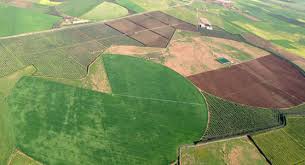 www.hcp.ma/reg-casablanca                                             E-mail : casablancahcp@gmail.com
2
AGRICULTURE
SAU :Superficies Agricoles Utiles
Poids de la région par rapport au Maroc
www.hcp.ma/reg-casablanca                                             E-mail : casablancahcp@gmail.com
3
AGRICULTURE
Céréales
Poids de la région par rapport au Maroc
www.hcp.ma/reg-casablanca                                             E-mail : casablancahcp@gmail.com
4
AGRICULTURE
légumineuses
Poids de la région par rapport au Maroc
www.hcp.ma/reg-casablanca                                             E-mail : casablancahcp@gmail.com
5
AGRICULTURE
Abattages contrôlés
Grand                                     Casablanca Settat
                               Casablanca 
      (En têtes)
Bovins                        16%                                                   27%                                                  
Ovins                         13%                                                   19%  

Poids de viande            17%                                                                  30%                     
      obtenue (en tonnes)
Poids de la région par rapport au Maroc
www.hcp.ma/reg-casablanca                                             E-mail : casablancahcp@gmail.com
6
INDUSTRIEAnnée 2011
www.hcp.ma/reg-casablanca                                             E-mail : casablancahcp@gmail.com
7
INDUSTRIE
Grandeurs Industrielles 
en millions de DH
www.hcp.ma/reg-casablanca                                             E-mail : casablancahcp@gmail.com
8
INDUSTRIEExportations par grand secteuren millions de DH
www.hcp.ma/reg-casablanca                                             E-mail : casablancahcp@gmail.com
9
INDUSTRIEValeur Ajoutée par grand secteuren millions de DH
www.hcp.ma/reg-casablanca                                             E-mail : casablancahcp@gmail.com
10
INDUSTRIE Investissement par grand secteur en %
Poids de la région par rapport au Maroc
www.hcp.ma/reg-casablanca                                             E-mail : casablancahcp@gmail.com
11
CONSTRUCTION ET FONCIERAnnée 2012
www.hcp.ma/reg-casablanca                                             E-mail : casablancahcp@gmail.com
12
CONSTRUCTION ET FONCIER
Grand                     Casablanca Settat
                                                         Casablanca
Nombre d’autorisation             5%                            10%
 de construire
Surface des planchers              10%                           17%  
 Surface Bâtie                             9%                           14%  
Nombre de logement                 7%                           15%
Recettes réalisées                     28%                           39%
par  Conservation Foncières
Poids de la région par rapport au Maroc
www.hcp.ma/reg-casablanca                                             E-mail : casablancahcp@gmail.com
13
TOURISMEAnnée 2012
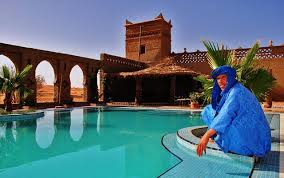 www.hcp.ma/reg-casablanca                                             E-mail : casablancahcp@gmail.com
14
TOURISME
Poids de la région par rapport au Maroc
www.hcp.ma/reg-casablanca                                             E-mail : casablancahcp@gmail.com
15
COMPTES REGIONAUXAnnée 2013
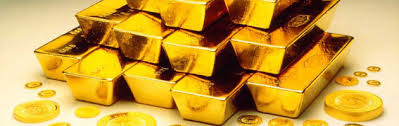 www.hcp.ma/reg-casablanca                                             E-mail : casablancahcp@gmail.com
16
COMPTES REGIONAUX
Poids du PIBR par rapport au national
www.hcp.ma/reg-casablanca                                             E-mail : casablancahcp@gmail.com
17
COMPTES REGIONAUX
PIB par région et par secteur d’activité
(en millions de DH)
www.hcp.ma/reg-casablanca                                             E-mail : casablancahcp@gmail.com
18
COMPTES REGIONAUX
Structure de PIB par région et par secteur d’activité
www.hcp.ma/reg-casablanca                                             E-mail : casablancahcp@gmail.com
19
COMPTES REGIONAUX
Structure de PIBR par secteur d’activité
www.hcp.ma/reg-casablanca                                             E-mail : casablancahcp@gmail.com
20
COMPTES REGIONAUX
Valeur Ajoutée par secteur d’activité en %
www.hcp.ma/reg-casablanca                                             E-mail : casablancahcp@gmail.com
21
COMPTES REGIONAUX
PIB par tête en DH
www.hcp.ma/reg-casablanca                                             E-mail : casablancahcp@gmail.com
22
COMPTES REGIONAUX
Dépenses de consommation Finale des Ménages (DCFM)
DCFM en millions de DH
DCFM par tête en DH
www.hcp.ma/reg-casablanca                                             E-mail : casablancahcp@gmail.com
23
Merci de votre attention
www.hcp.ma/reg-casablanca                                             E-mail : casablancahcp@gmail.com
24
24